AS IN THE DAYS OF NOAH
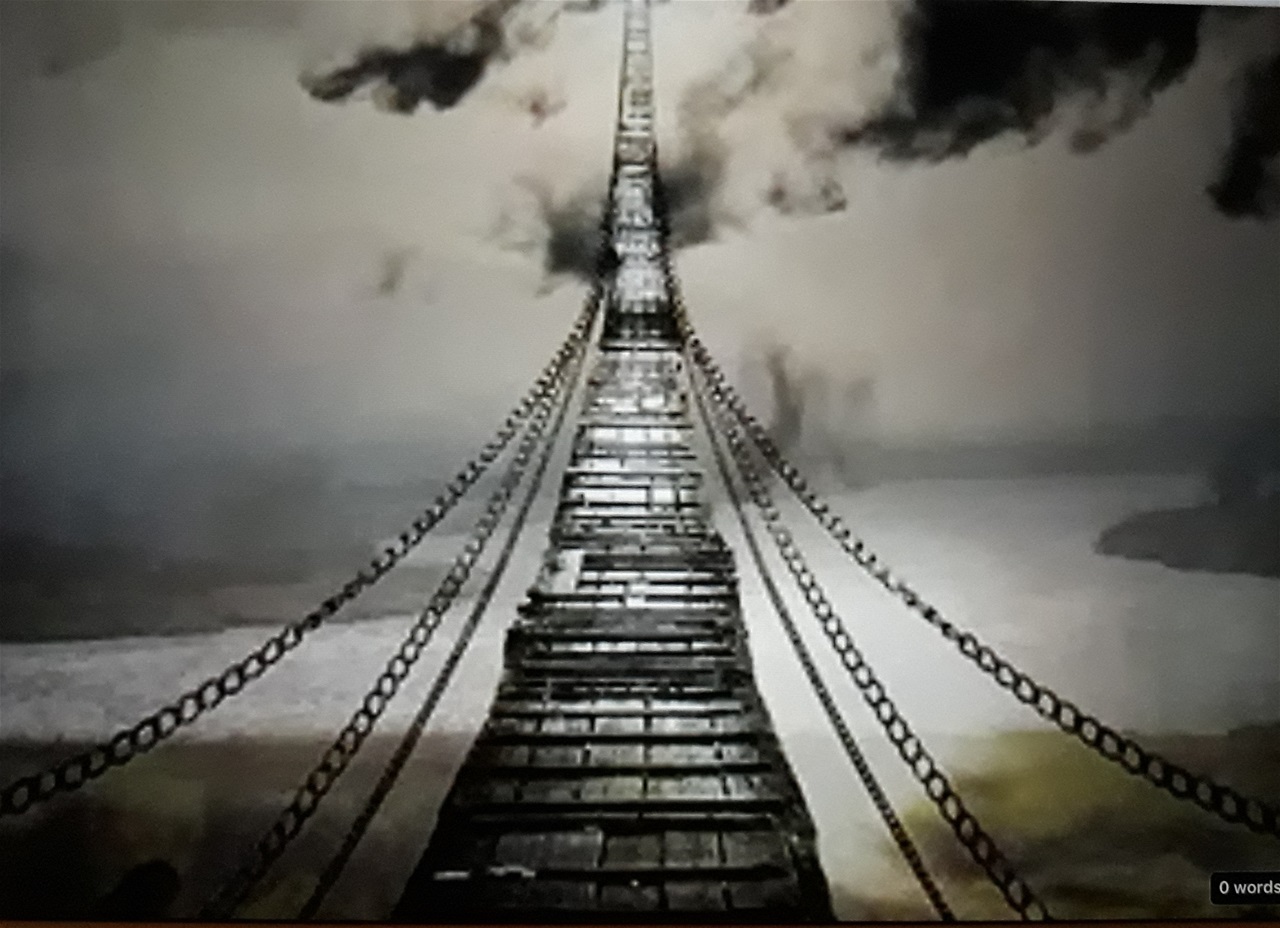 TABLE OF CONTENTS
As in the Days of Noah
Barry Stagner
End Times
Pastor Chris Quintana 
Eschatology
Pastor Chris Quintana
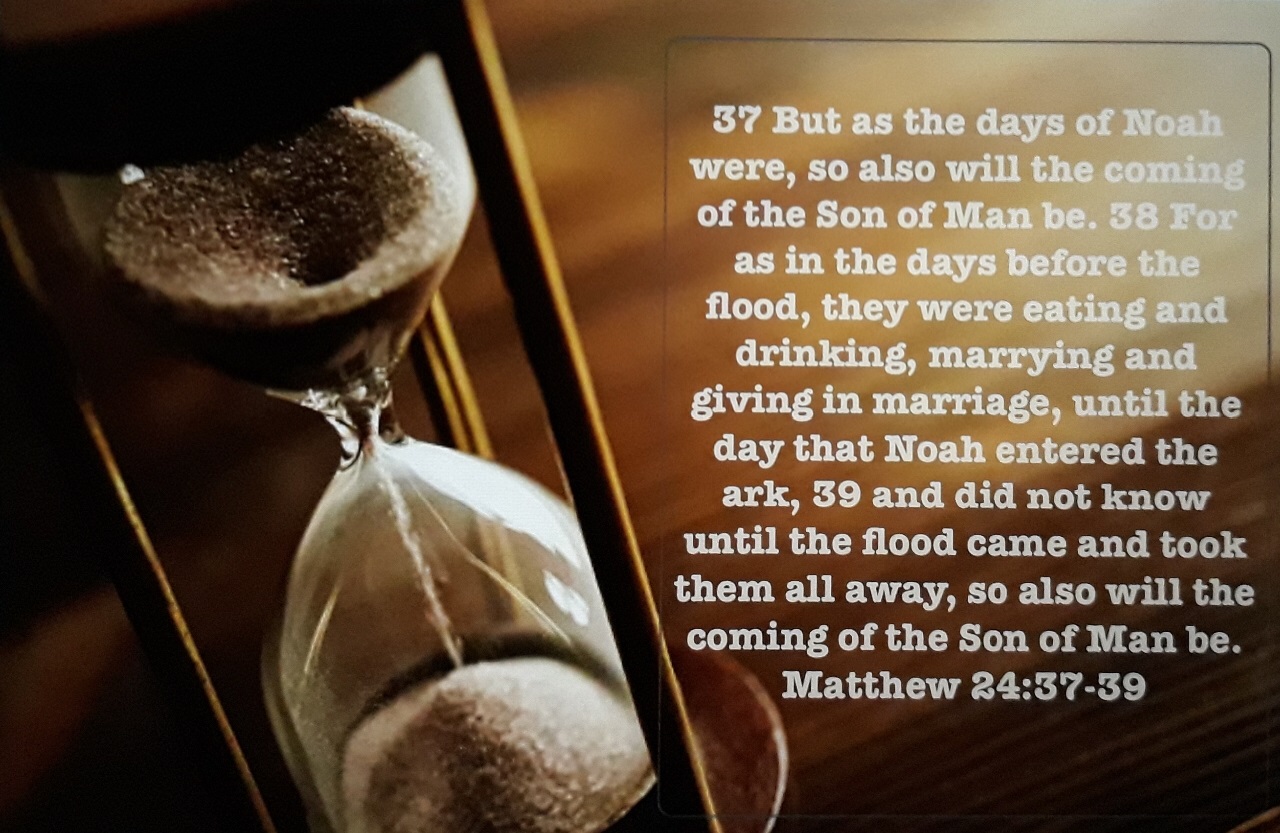 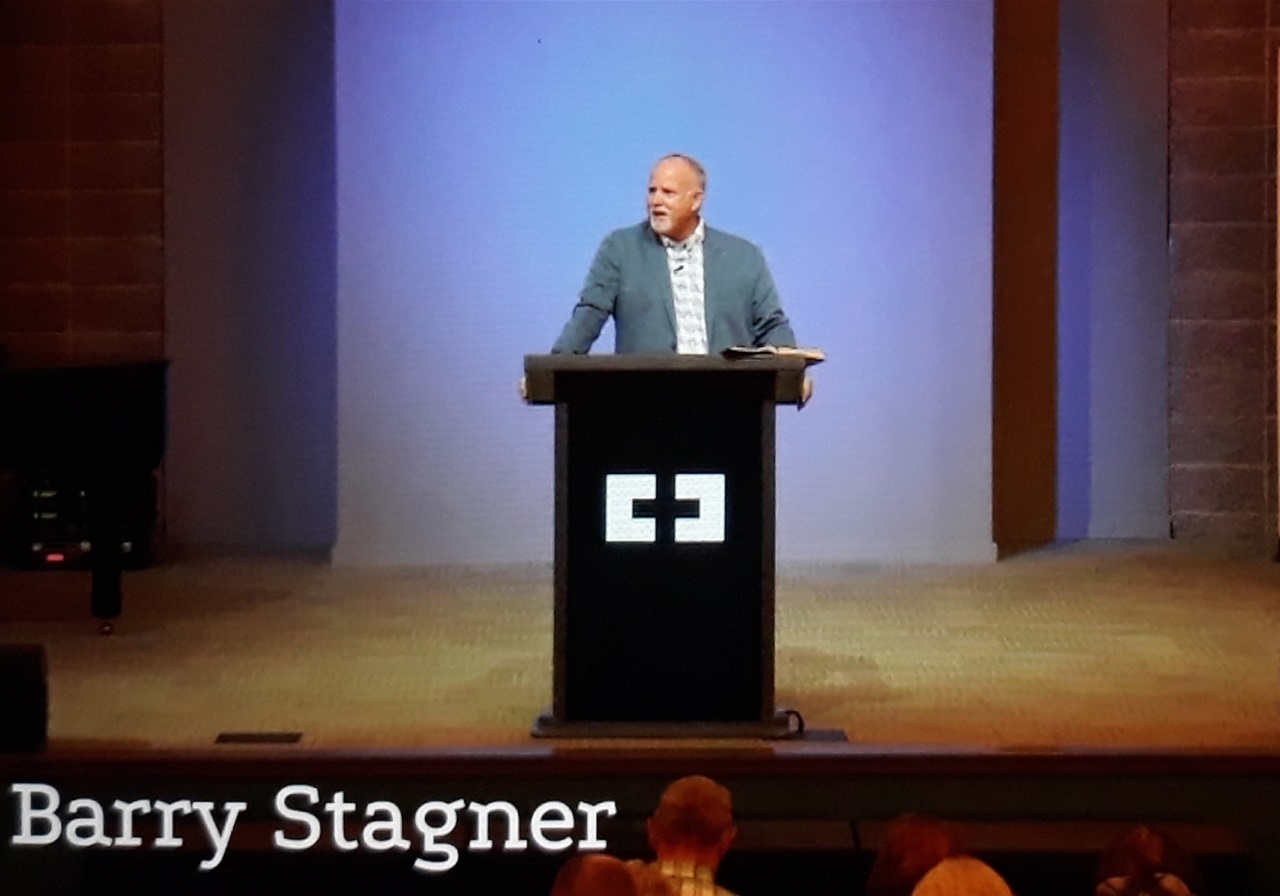 As in the Days of Noahhttps://youtu.be/6V9-vwuzIz4
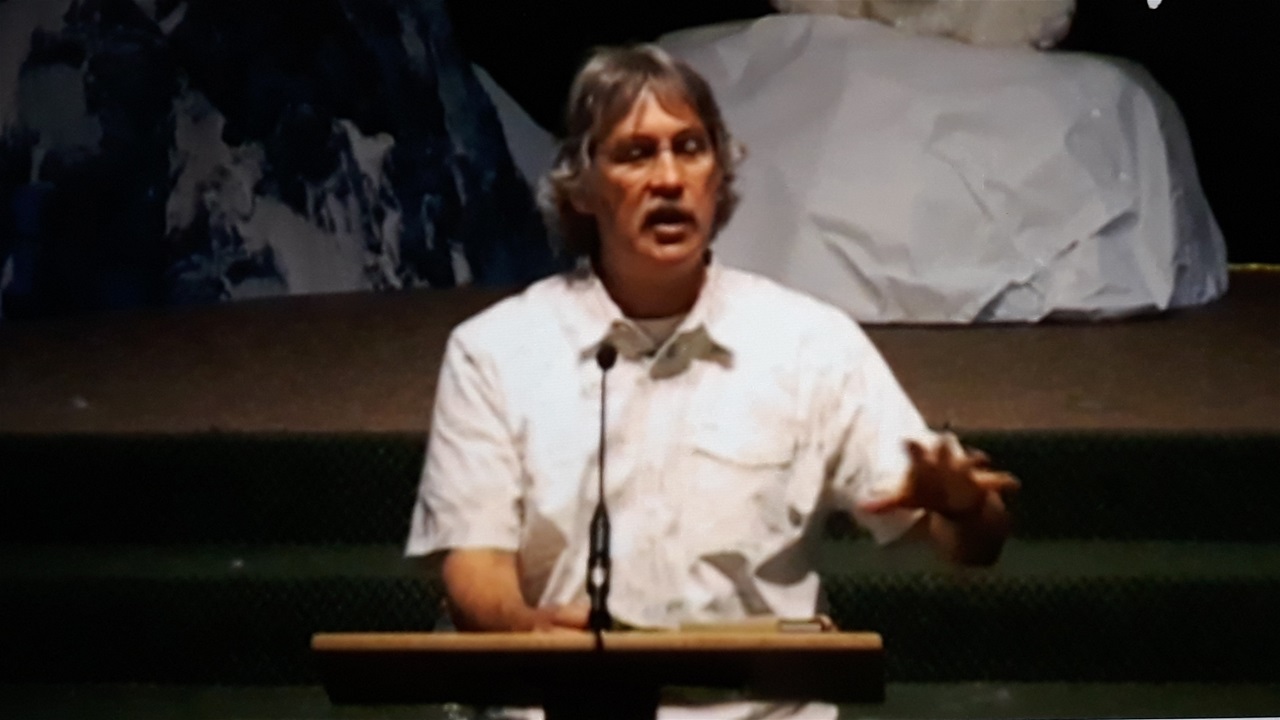 End Times-Pastor Chris Quintana
Matthew 24: 1-14
https://youtu.be/ezdvSXzN0-o
Matthew 24: 15-22
https://youtu.be/czENar4Hv0s
Matthew 24: 23-31
https://www.youtube.com/watch?v=G8mLcoa4B1w
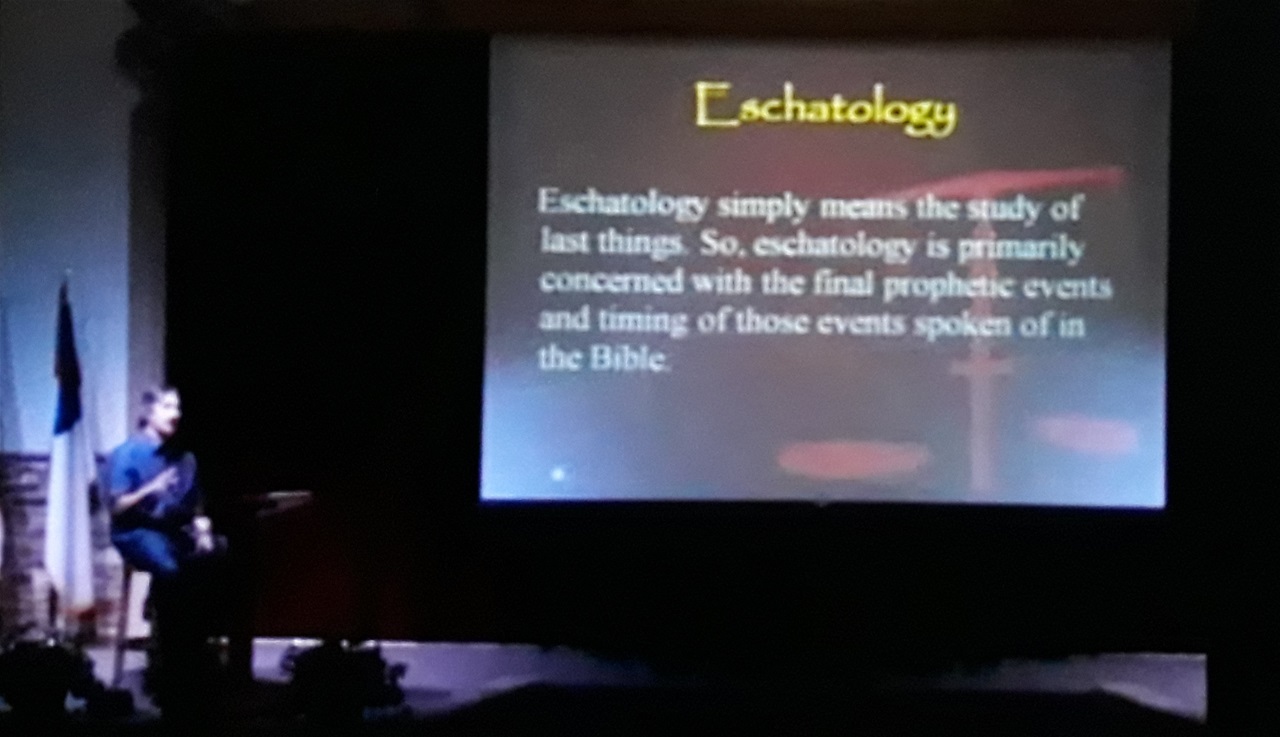 Eschatology-Pastor Chris Quintana
Part 1
https://youtu.be/LwawebnyX3g
Part 2
https://youtu.be/9ZJ3JpoyRxU
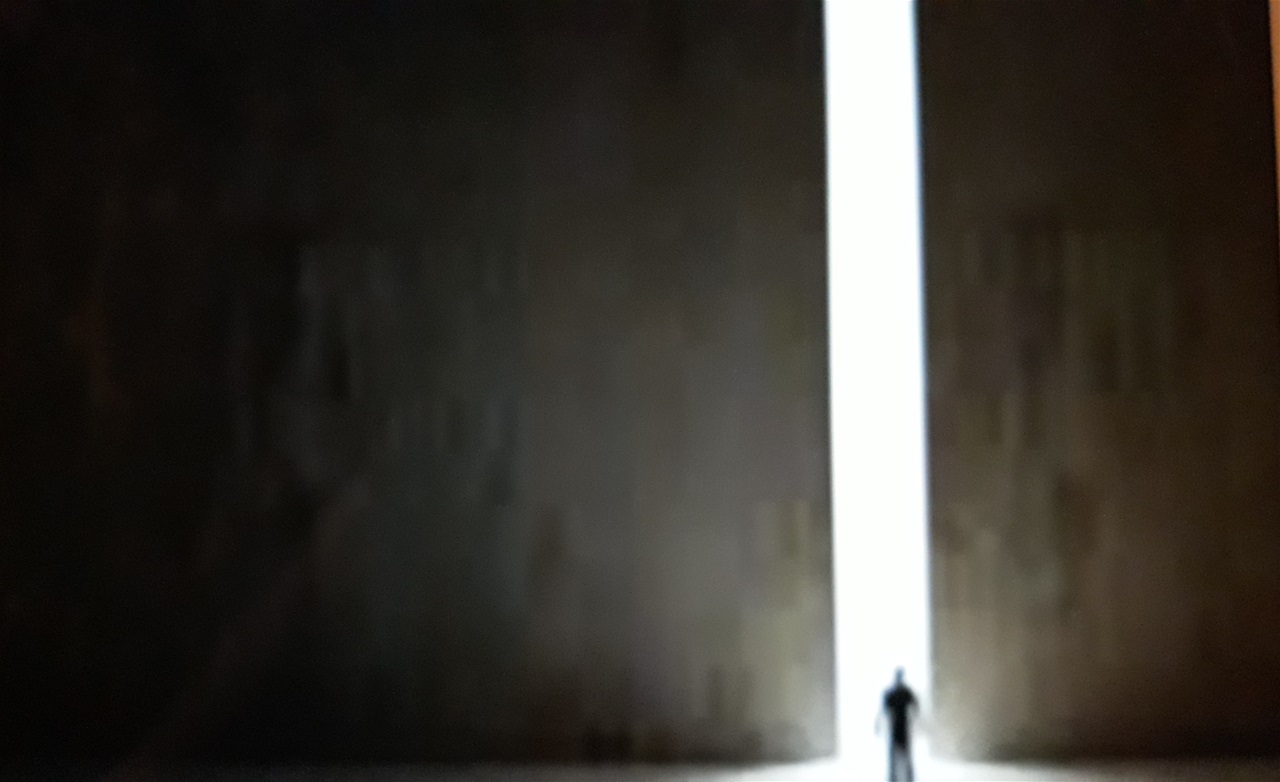 KNOWING THE TIMEShttps://www.thelightofdeception.com